Reunión del Proyecto GEF AZE 22 de abril 2024
AGENDA
Cofinanciación
Reunión SBSTTA 
Reunión del Proyecto GEF AZE y de la COP de Biodiversidad 2024
Diálogos del CDB
Reuniones mensuales: Sugiero la segunda lunes de cada mes a esta hora (14 de mayo, 11 de junio, etc)
Reunión PSC
Comunicaciones del proyecto
Reunión del Proyecto GEF AZE 22 de abril 2024
AGENDA
Cofinanciación
Reunión SBSTTA 
Reunión del Proyecto GEF AZE y de la COP de Biodiversidad 2024
Diálogos del CDB
Reuniones mensuales: Sugiero la segunda lunes de cada mes a esta hora (14 de mayo, 11 de junio, etca)
Reunión PSC
Comunicaciones del proyecto
Reunión del Proyecto GEF AZE 22 de abril 2024
AGENDA
Cofinanciación
Cualquier gasto que haga avanzar el proyecto puede ser cofinanciación
Salarios
Costes de oficina (energía, wifi, etc)
Transporte y combustible
Cofinanciación en especie, como un vehículo prestado, tiempo de otra organización, o ayuda para el seguimiento por parte de expertos locales
Reunión del Proyecto GEF AZE 22 de abril 2024
AGENDA
Cofinanciación
Reunión SBSTTA 
Reunión del Proyecto GEF AZE y de la COP de Biodiversidad 2024
Diálogos del CDB
Reuniones mensuales: Sugiero la segunda lunes de cada mes a esta hora (14 de mayo, 11 de junio, etca)
Reunión PSC
Comunicaciones del proyecto
Reunión del Proyecto GEF AZE 22 de abril 2024
AGENDA
Reunión SBSTTA 
SBSTTA (Nairobi, Kenia) 13–18 mayo 2024

Por favor, envíenme los nombres e información de contacto de los participantes de sus países para que podamos invitarles a los eventos relacionados con AZE y KBA.
Reunión del Proyecto GEF AZE 22 de abril 2024
AGENDA
Cofinanciación
Reunión SBSTTA 
Reunión del Proyecto GEF AZE y de la COP de Biodiversidad 2024
Diálogos del CDB
Reuniones mensuales: Sugiero la segunda lunes de cada mes a esta hora (14 de mayo, 11 de junio, etca)
Reunión PSC
Comunicaciones del proyecto
Reunión del Proyecto GEF AZE 22 de abril 2024
AGENDA
Reunión del Proyecto GEF AZE y de la COP de Biodiversidad 2024
Tenemos que decidir si vamos a proponer un evento en la COP y hacer nuestra reunión del Proyecto GEF AZE durante la COP
     COP16 (Cali, Colombia) 21 octubre–1 noviembre 2024

Ventajas: Difundir información sobre nuestro proyecto a un público mundial
Desventajas: La COP podría ser una distracción para la reunión de nuestro proyecto
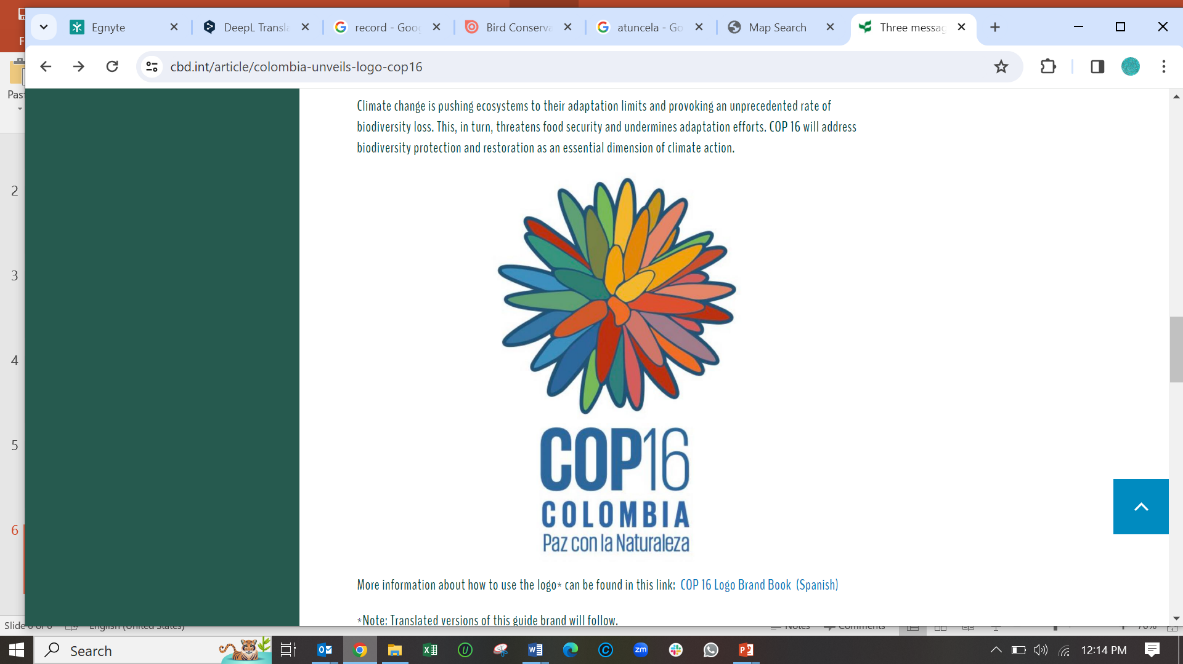 Reunión del Proyecto GEF AZE 22 de abril 2024
AGENDA
Cofinanciación
Reunión SBSTTA 
Reunión del Proyecto GEF AZE y de la COP de Biodiversidad 2024
Diálogos del CDB
Reuniones mensuales: Sugiero la segunda lunes de cada mes a esta hora (14 de mayo, 11 de junio, etca)
Reunión PSC
Comunicaciones del proyecto
Reunión del Proyecto GEF AZE 22 de abril 2024
AGENDA
Diálogos del CDB
Diálogo regional sobre estrategias y planes de acción nacionales en materia de biodiversidad para América Latina 
25-28 de junio de 2024 – Lima, Perú 
Taller subregional de capacitación sobre la Meta 3 del Marco Global de Biodiversidad de Kunming-Montreal para países de América Latina 
9 al 13 de junio de 2024 – Costa Rica
Más información: https://www.cbd.int/meetings
Reunión del Proyecto GEF AZE 22 de abril 2024
AGENDA
Cofinanciación
Reunión SBSTTA 
Reunión del Proyecto GEF AZE y de la COP de Biodiversidad 2024
Diálogos del CDB
Reuniones mensuales: Sugiero la segunda lunes de cada mes a esta hora (14 de mayo, 11 de junio, etca)
Reunión PSC
Comunicaciones del proyecto
Reunión del Proyecto GEF AZE 22 de abril 2024
AGENDA
Cofinanciación
Reunión SBSTTA 
Reunión del Proyecto GEF AZE y de la COP de Biodiversidad 2024
Diálogos del CDB
Reuniones mensuales: Sugiero la segunda lunes de cada mes a esta hora (14 de mayo, 11 de junio, etca)
Reunión PSC 
Comunicaciones del proyecto
Reunión del Proyecto GEF AZE 22 de abril 2024
AGENDA
Reunión PSC (Comité Directivo del Proyecto)
Mayo 2024
Representante del Ministerio de Medio Ambiente (Chile): Miguel Stutzin
Representante del Ministerio de Medio Ambiente y Desarrollo Sostenible (Colombia): Laura Bermúdez
Representante del Ministerio de Medio Ambiente y Recursos Naturales (República Dominicana): Milagros DeCamps
Representante del Ministerio de Medio Ambiente, Ecología y Bosques (Madagascar): Hery Rakotondravony 
Representante de la Asociación y Secretaría AZE (American Bird Conservancy - ABC): Mike Parr
Representante de Birdlife International: Nina Mikander
Reunión del Proyecto GEF AZE 22 de abril 2024
AGENDA
Cofinanciación
Reunión SBSTTA 
Reunión del Proyecto GEF AZE y de la COP de Biodiversidad 2024
Diálogos del CDB
Reuniones mensuales: Sugiero la segunda lunes de cada mes a esta hora (14 de mayo, 11 de junio, etca)
Reunión PSC 
Comunicaciones del proyecto
Reunión del Proyecto GEF AZE 22 de abril 2024
AGENDA
Comunicaciones del proyecto
Tenemos una becaria, Emilia Roberts, para organizar la cuenta de Instagram del proyecto!
Usamos las próximas 4 meses para poner la cuenta en orden
Reunión del Proyecto GEF AZE 22 de abril 2024
Estrategia de comunicación del Proyecto GEF AZE
  Publicaciones mensuales 
  Página web del Proyecto GEF AZE: https://zeroextinction.org/gefaze/
  https://www.instagram.com/alliance_for_zero_extinction/
  ¿Otros?
  Cada socio colabora / comparte los posts del proyecto
  Cada socio aporta al menos 2 posts/año
  Los socios pueden compartir los posts existentes desde sus cuentas
Reunión del Proyecto GEF AZE 22 de abril 2024
¿Sobre qué publicar?
  Actualizaciones del proyecto
  Visitas de campo
  Noticias de la comunidad sobre el proyecto
  Fotos
  Acciones de seguimiento y resultados
Audiencia
  Socios del proyecto
  Posibles donantes externos
  PNUMA/GEF
Reunión del Proyecto GEF AZE 22 de abril 2024
AGENDA
Comunicaciones del proyecto
Por favor: 
Envíeme información sobre el proyecto en su país de acuerdo con el calendario
Si no estás seguro de qué enviar, dímelo y lo hablamos
Por favor, envíe las cuentas a tag
Reunión del Proyecto GEF AZE 22 de abril 2024
AGENDA
Comunicaciones del proyecto
Por favor, envíe las cuentas a tag
@sohconservacionrd
@ambienterd
@birdlife.international
@mmachile
@instituto_humboldt
@minambientecol
Reunión del Proyecto GEF AZE 22 de abril 2024
AGENDA
Comunicaciones del proyecto
Por favor, utilizar los logotipos del GEF y del PNUMA en sus comunicaciones y materiales impresos (pancartas, carteles, folletos, etc.) si son relacionados o financiados del proyecto
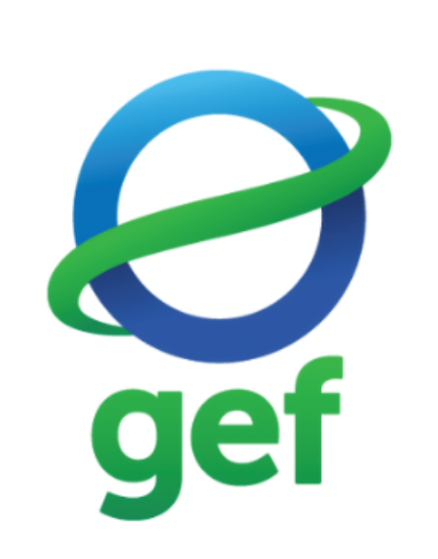 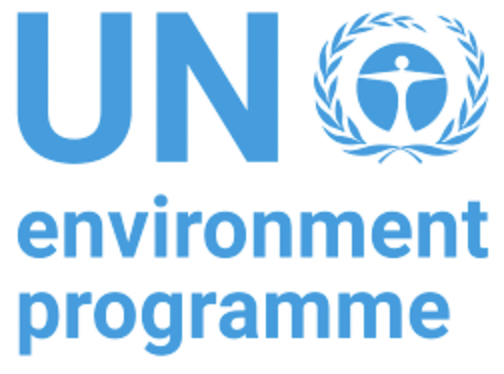 Reunión del Proyecto GEF AZE 22 de abril 2024
AGENDA
Cofinanciación
Reunión SBSTTA 
Reunión del Proyecto GEF AZE y de la COP de Biodiversidad 2024
Diálogos del CDB
Reuniones mensuales: Sugiero la segunda lunes de cada mes a esta hora (14 de mayo, 11 de junio, etca)
Reunión PSC 
Comunicaciones del proyecto
Otros asuntos?